☼ палочник– 7;        ☼ стрекоза – 8;        ☼ жук-олень - 9
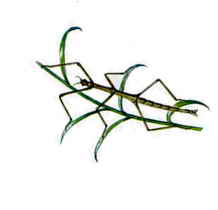 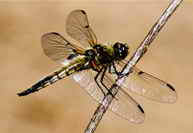 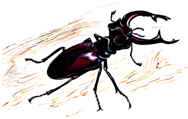 9
3
4
Указание:
+ 6
+ 2
- 3
+ 4
- 5
2
3
4
5
6
7
8
9
10
1
☼ палочник– 7;        ☼ стрекоза – 8;        ☼ жук-олень - 9
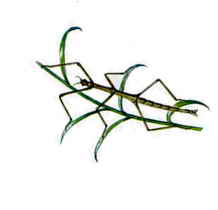 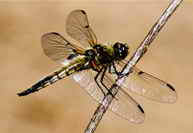 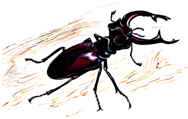 9
1
3
4
Указание:
+ 6
+ 2
- 3
+ 4
- 5
2
3
4
5
6
7
8
9
10
1
☼ палочник– 7;        ☼ стрекоза – 8;        ☼ жук-олень - 9
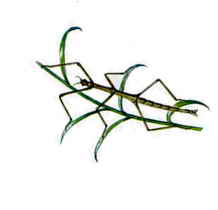 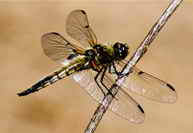 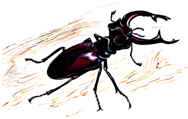 9
1
3
4
5
Указание:
+ 6
+ 2
- 3
+ 4
- 5
2
3
4
5
6
7
8
9
10
1
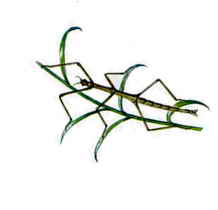 ☼ палочник– 7
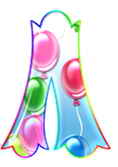 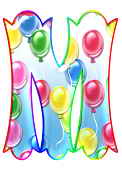 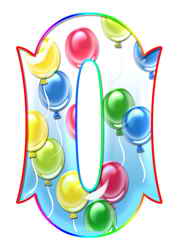 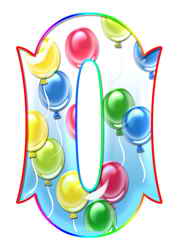 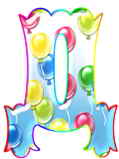 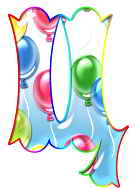 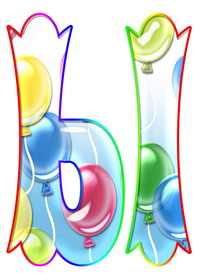 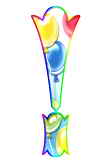 9
1
7
3
4
5
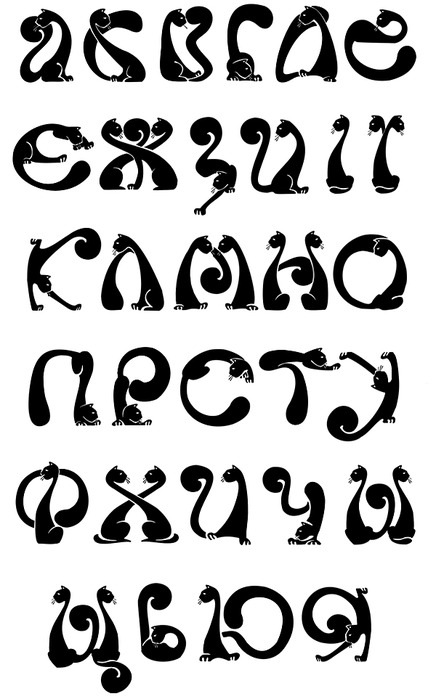 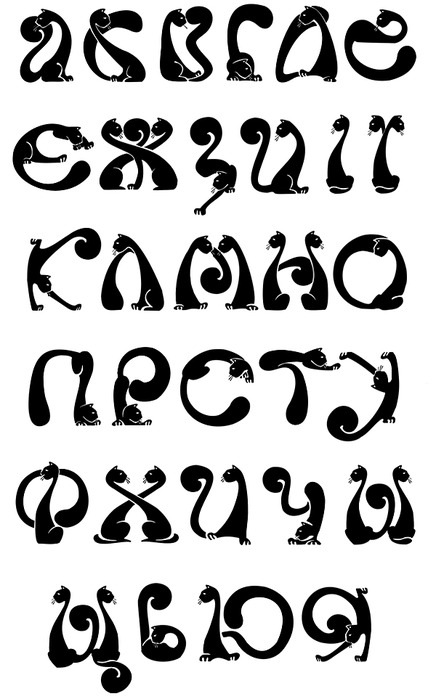 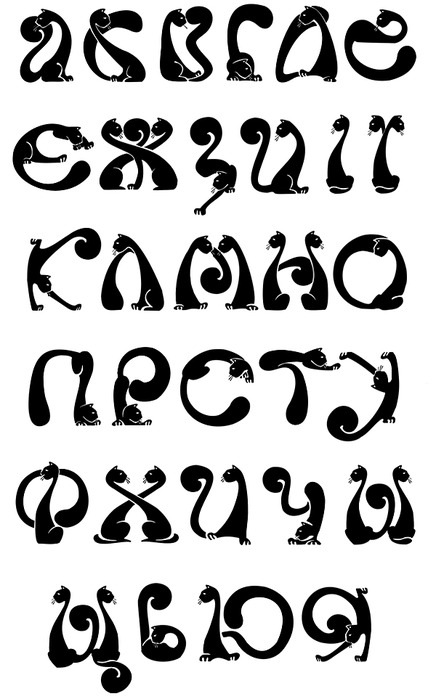 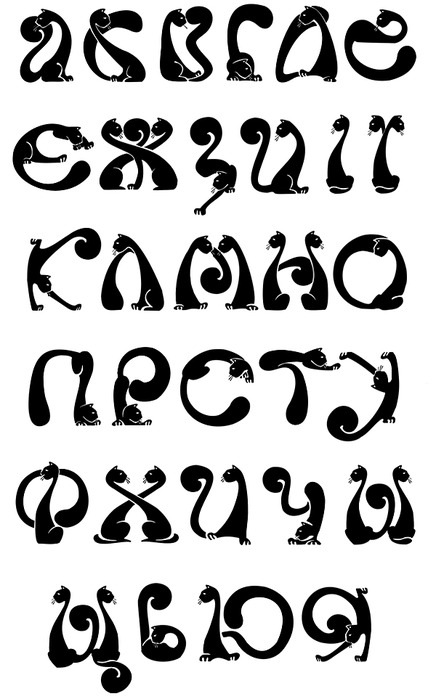 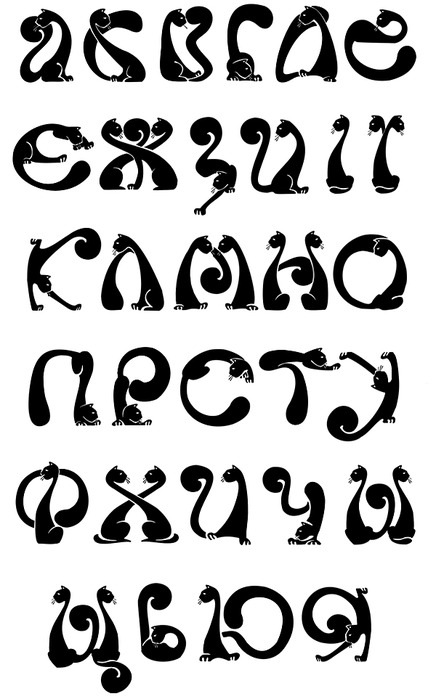 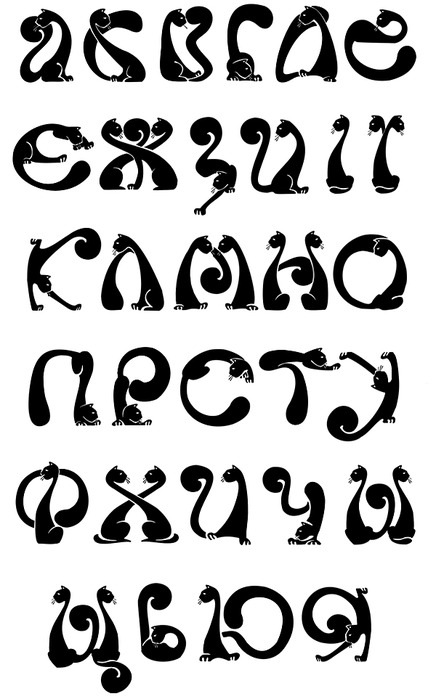 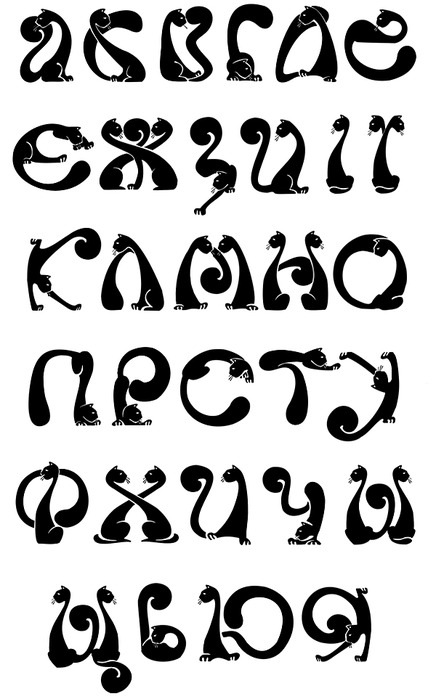 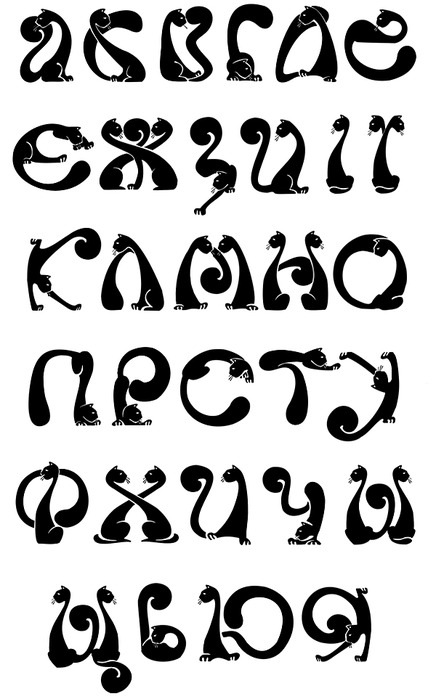 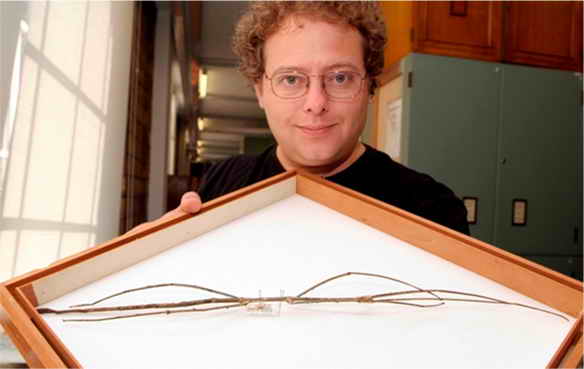 Какое животное самое сильное на свете?

    ☼ слон– 7;            ☼ верблюд – 6;          ☼ муравей - 8
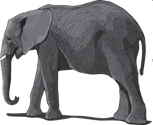 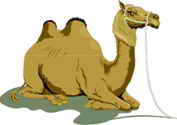 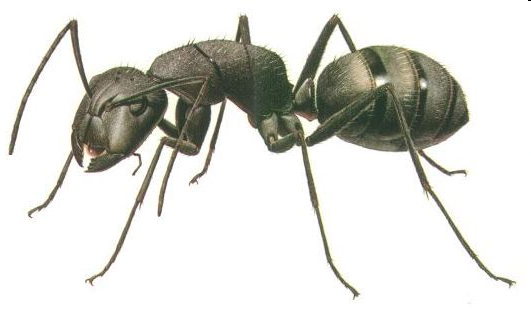 Найти ответ на вопрос
☼ слон– 7;               ☼ верблюд – 6;             ☼ муравей - 8
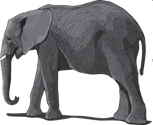 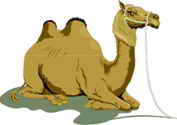 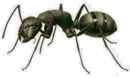 6
Указание:
+ 3
+ 1
- 4
+ 6
- 4
2
3
4
5
6
7
8
9
10
1
☼ слон– 7;               ☼ верблюд – 6;             ☼ муравей - 8
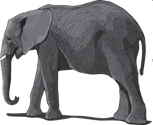 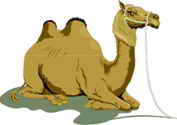 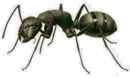 9
6
Указание:
+ 3
+ 1
- 4
+ 6
- 4
2
3
4
5
6
7
8
9
10
1
☼ слон– 7;               ☼ верблюд – 6;             ☼ муравей - 8
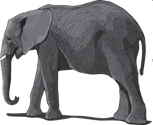 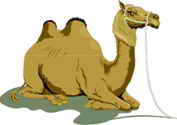 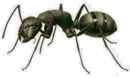 9
6
5
Указание:
+ 3
+ 1
- 4
+ 6
- 4
2
3
4
5
6
7
8
9
10
1
☼ слон– 7;               ☼ верблюд – 6;             ☼ муравей - 8
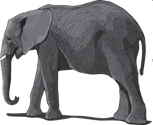 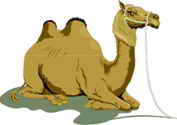 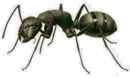 1
9
6
5
Указание:
+ 3
+ 1
- 4
+ 6
- 4
2
3
4
5
6
7
8
9
10
1
☼ слон– 7;               ☼ верблюд – 6;             ☼ муравей - 8
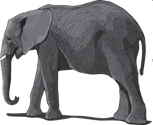 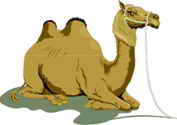 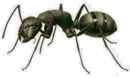 1
9
6
5
7
Указание:
+ 3
+ 1
- 4
+ 6
- 4
2
3
4
5
6
7
8
9
10
1
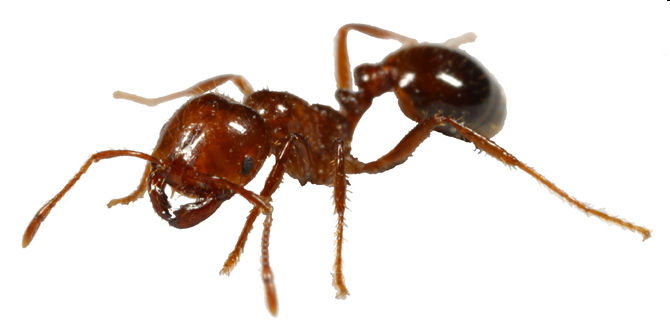 ☼ муравей - 8
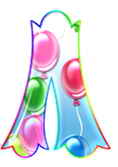 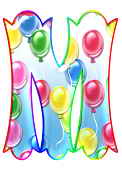 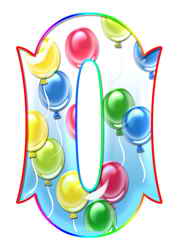 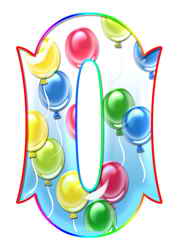 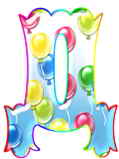 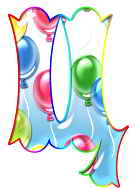 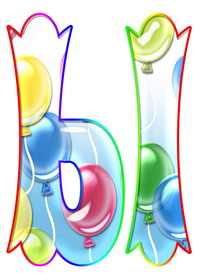 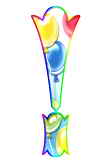 1
9
8
6
5
7
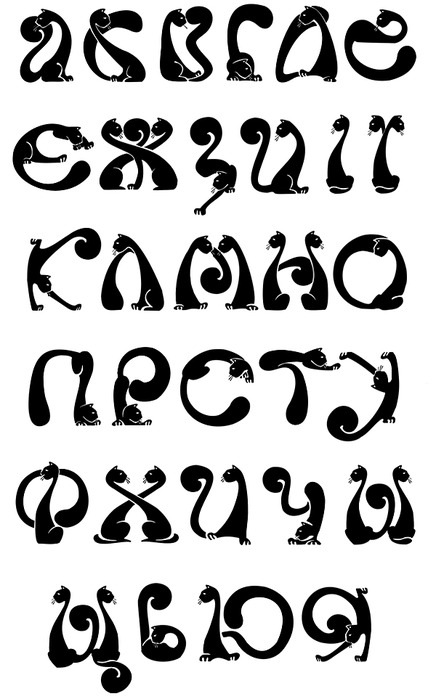 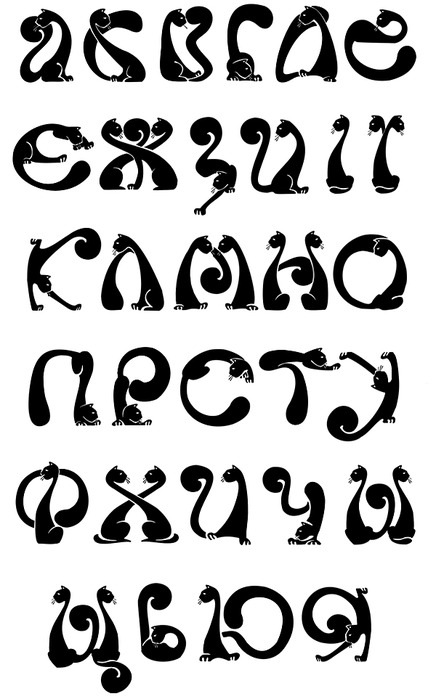 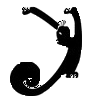 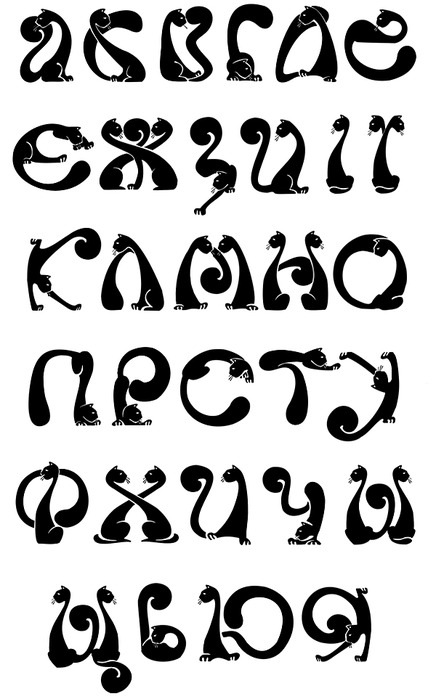 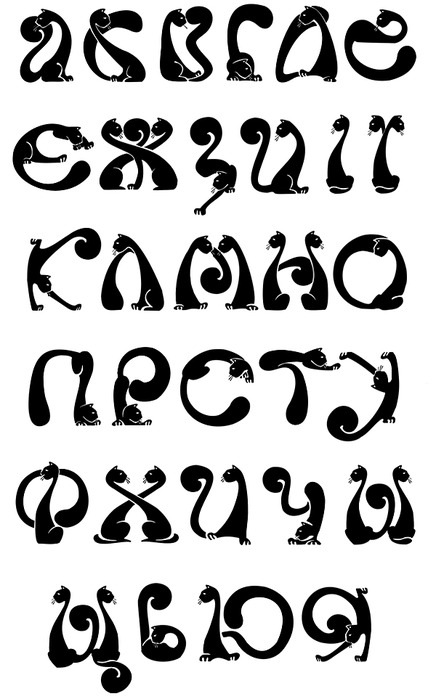 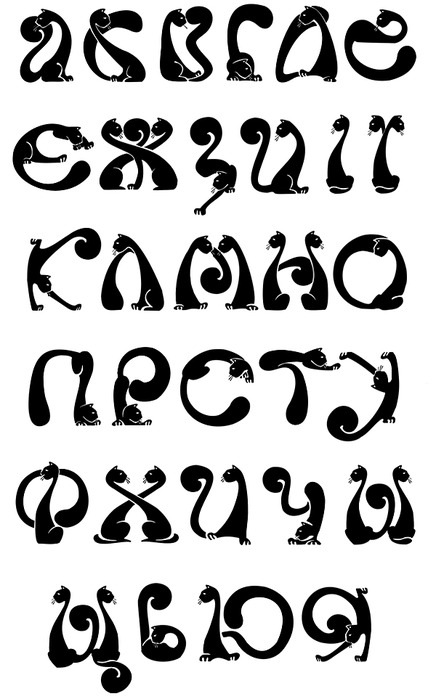 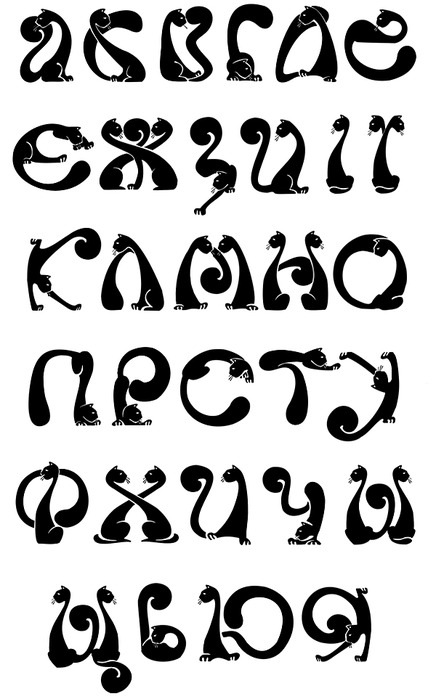 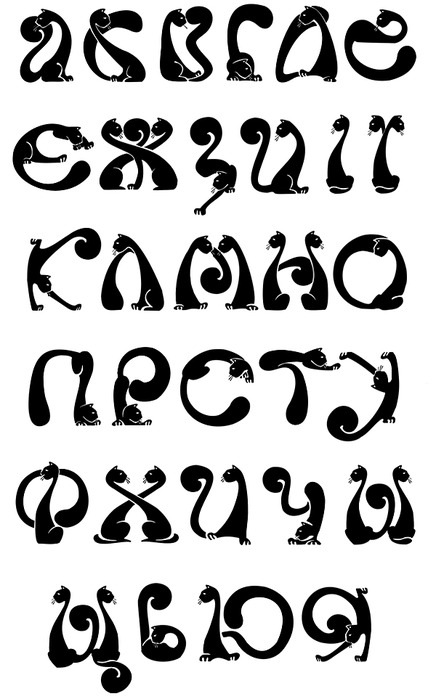 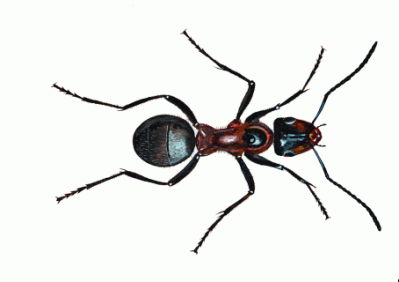 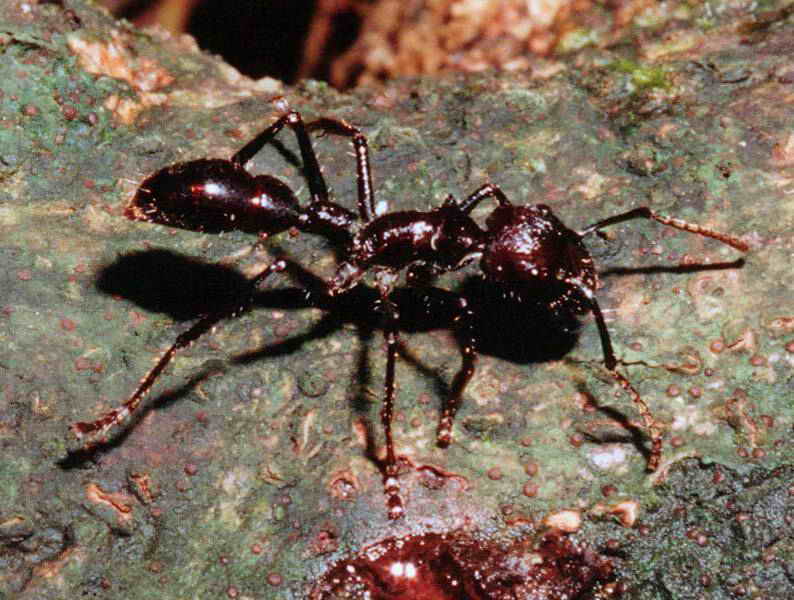 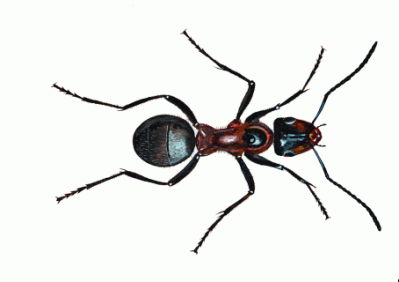 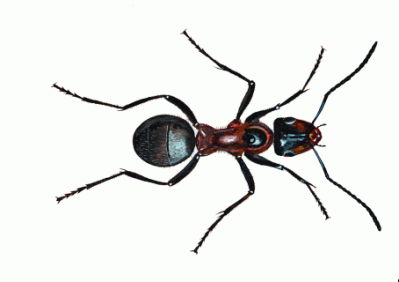 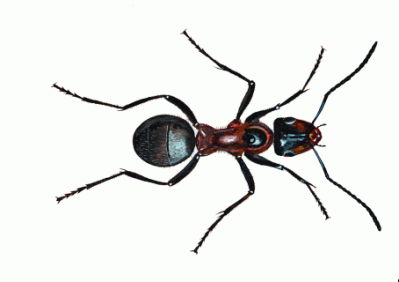 Какое животное самое зубастое на свете?

 ☼ улитка – 10;           ☼ акула – 7;           ☼ крокодил - 9
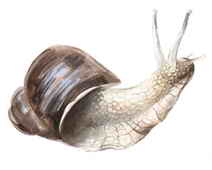 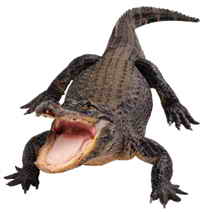 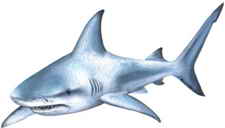 Найти ответ на вопрос
☼ улитка – 10;            ☼ акула – 7;           ☼ крокодил - 9
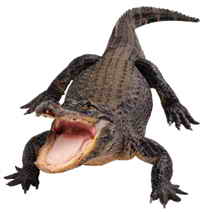 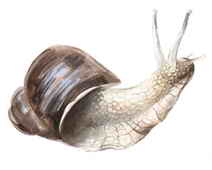 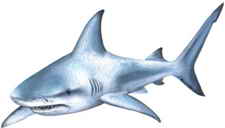 7
Указание:
+ 2
+ 3
- 1
+ 4
- 5
2
3
4
5
6
7
8
9
10
1
☼ улитка – 10;            ☼ акула – 7;           ☼ крокодил - 9
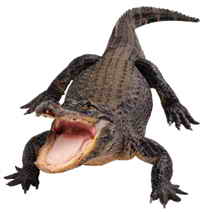 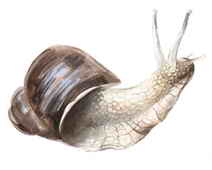 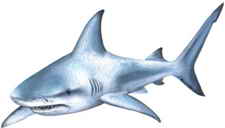 9
7
Указание:
+ 2
+ 3
- 1
+ 4
- 5
2
3
4
5
6
7
8
9
10
1
☼ улитка – 10;            ☼ акула – 7;           ☼ крокодил - 9
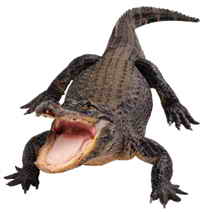 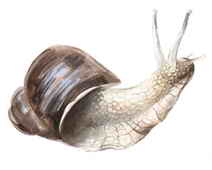 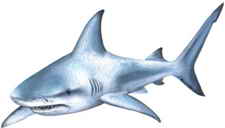 9
7
4
Указание:
+ 2
+ 3
- 1
+ 4
- 5
2
3
4
5
6
7
8
9
10
1
☼ улитка – 10;            ☼ акула – 7;           ☼ крокодил - 9
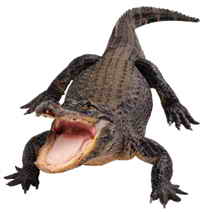 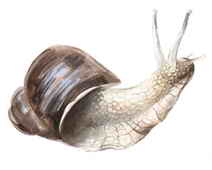 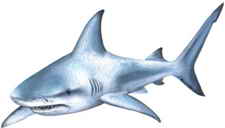 3
9
7
4
Указание:
+ 2
+ 3
- 1
+ 4
- 5
2
3
4
5
6
7
8
9
10
1
☼ улитка – 10;            ☼ акула – 7;           ☼ крокодил - 9
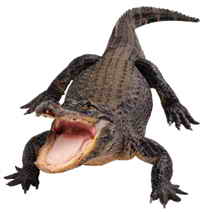 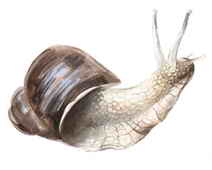 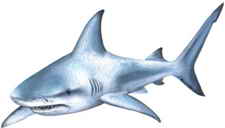 3
9
7
4
7
Указание:
+ 2
+ 3
- 1
+ 4
- 5
2
3
4
5
6
7
8
9
10
1
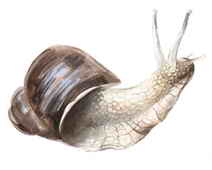 ☼ улитка – 10
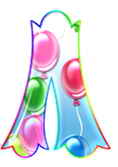 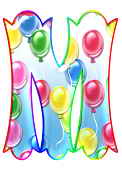 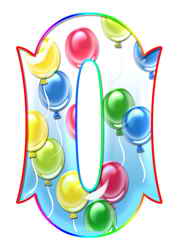 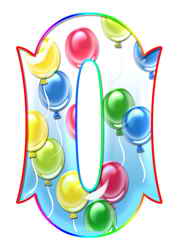 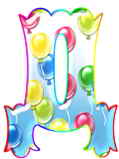 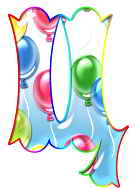 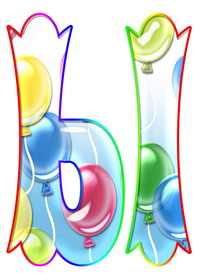 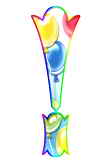 3
9
10
7
4
7
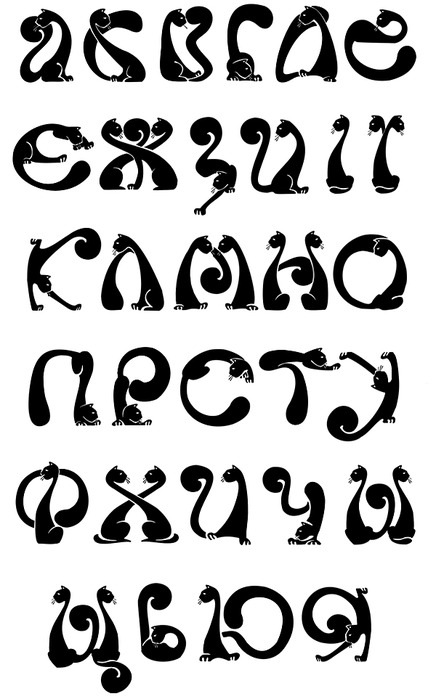 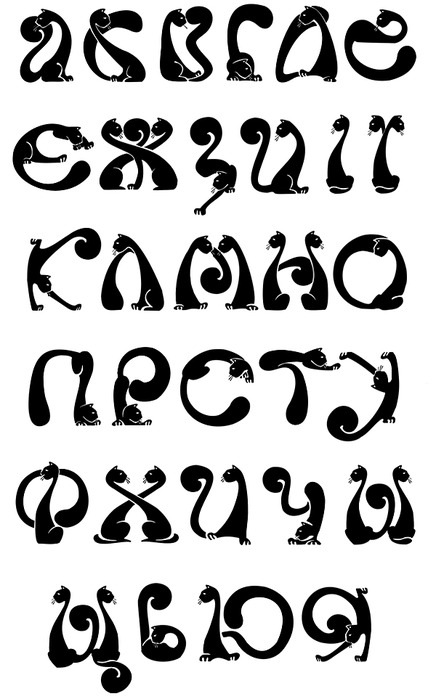 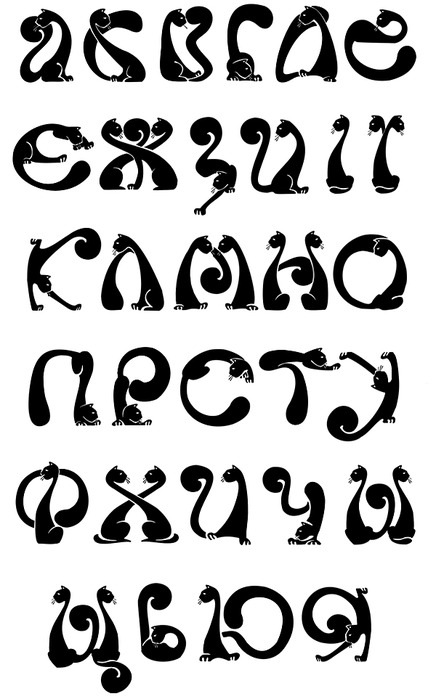 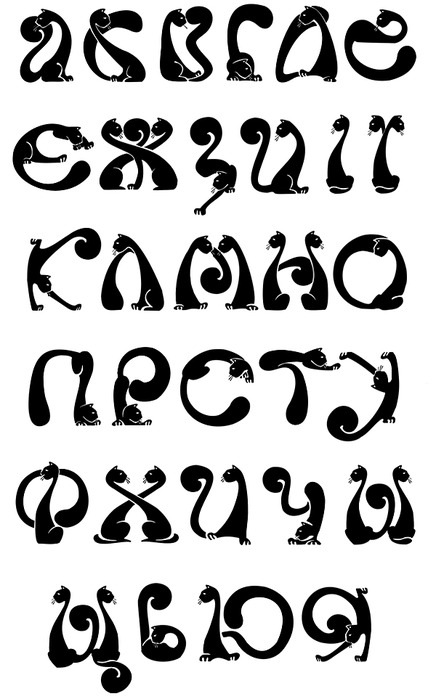 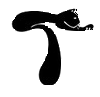 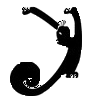 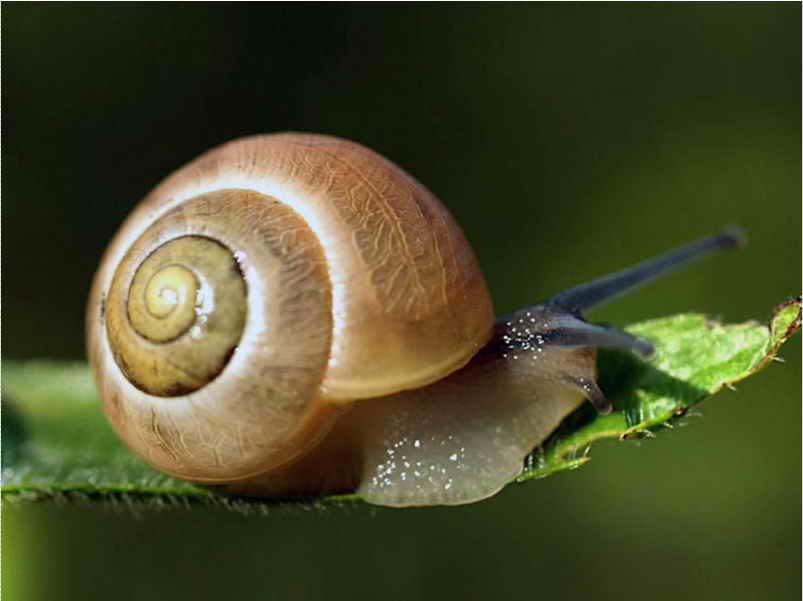 http://www.colormusic.ru/000/shark.jpg - акула
http://www.animashky.ru/ - анимашки
http://www.artsides.ru/big/item_2311.jpg - верблюд
http://elite-pets.narod.ru/rec_animal_1.htm - вопросы
http://pochemuchek.net/index.html - вопросы
http://www.redbook.ru/74/images/Guk-olen_!_.gif - жук
http://i49.beon.ru/20/88/408820/81/11050481/slide0010_image009.jpeg - енот
http://www.myltik.ru/db/rus/v/vinni_puh_i_den_zabot_011.jpg - картинка
http://detsad-kitty.ru/uploads/posts/2009-08/1251718381_slide0012_image022.jpg - коала
http://www.zoopicture.ru/wp-content/uploads/2009/02/koala18.jpg - коала
http://www.zoopicture.ru/wp-content/uploads/2010/02/56345737.jpg  - кошачий алфавит
http://www.zoolinks.info/images/Image/krok1.jpg - крокодил
http://festival.1september.ru/files/articles/41/4119/411940/img1.jpg - кузнечик
http://pochemuchek.net/images/01_animals/10_animals_records/them_001/003/001.jpg - муравей
http://ant.edb.miyakyo-u.ac.jp/BE/Gakken79/Page_18/fig2.jpg - муравей
http://igz.ilmeny.ac.ru/RED_BOOK/images/jiv_nasekomie_pereponchatokril_muravei_lugovoi_01.gif - муравей
http://pested.ifas.ufl.edu/newsletters/2009-10/fireant.jpg - муравей
http://www.55a.net/firas/photo_lang/rusi/1/Muha.jpg - муха
http://bvi.rusf.ru/sista/illus/35184.jpg - палочник
http://blogs.nature.com/news/thegreatbeyond/p%20chan%20three.JPG - палочник
http://uploadbox.com/files/d0adc06019/ - скачать алфавит с шариками
http://www.winnie-the-pooh.ru/cartoon/quotes/  -  фразы из мультфильма «Винни- Пух и все- все- все» скачать фразы
 из мультфильмов
http://powerclip.ru/uploads/photos/1649.jpg - слон
http://i038.radikal.ru/0801/71/37b6cde808c5.jpg - стрекоза
http://www.lenagold.ru/fon/clipart/b/boko/bokor06.jpg - трава
http://pochemuchek.net/images/01_animals/10_animals_records/them_001/007/002.jpg - улитка
http://hiero.ru/pict/495/2156212.jpg - улитка
http://fonegallery.narod.ru/smile/smile.files/smile57.gif - фон для надписи
http://www.floridanature.org/photos/Cicadidae_1c,_Tallahassee,_20010705.jpg – цикада
http://www.redbook.ru/74/images/Cikada_gornaya_!_.gif - цикада
http://detsad-kitty.ru/uploads/posts/2009-08/1251718313_slide0006_image010.jpg - шимпанзе